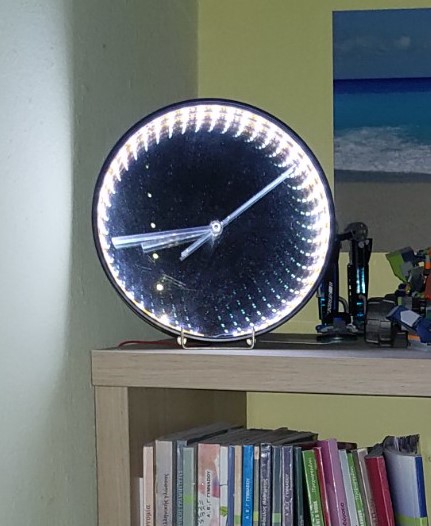 8ο ΓΥΜΝΑΣΙΟ ΚΑΛΑΜΑΡΙΑΣ
Εργασία στο μάθημα της Τεχνολογίας:
Infinity Clock (Ρολόι στο Άπειρο)
Δημήτρης Γιαμαλής Α1
Σχολικό έτος 2019-2020
Τεχνολογική ενότητα: Το Τεχνοπάρκο του ΝΟΗΣΙΣ
Το Τεχνοπάρκο, είναι ένας χώρος διάδρασης. Ο επισκέπτης συμμετέχει ενεργά, πρωταγωνιστεί και μαθαίνει διασκεδάζοντας.
Η ιστορία του Τεχνοπάρκου και των διαδραστικών του εκθεμάτων ξεκινάει από το Τεχνικό Μουσείο Θεσσαλονίκης το 1991. Έκτοτε η έκθεση αποτελεί μόνιμο τμήμα των δραστηριοτήτων του Μουσείου. Η ανταπόκριση των επισκεπτών κατά τη διάρκεια της πολυετούς παρουσίας των διαδραστικών εκθεμάτων στο Μουσείο ήταν ενθουσιώδης.
Σήμερα, το Τεχνοπάρκο περιλαμβάνει σε μία έκταση 450m2 , 40 εκθέματα, τα οποία αναφέρονται σε μια ποικιλία επιστημονικών θεμάτων, όπως ο ηλεκτρισμός, ο μαγνητισμός, η οπτική, η μηχανική κ.ά.
Διαδραστικά εκθέματα:
Αναμόρφωση
Γέφυρα
Γόρδιος δεσμός
Δυνάμωσε το
Ζεστό ή κρύο
Ηχητικά πιάτα
Καμπύλη ευθεία
Κανόνι αέρα
Κρίση ταυτότητας
Μαγνητικό  γλυπτό
Μαγνητικά πεδία
Μια τρύπα στο νερό
Πηγάδι στο άπειρο
Ρόδα Χάμστερ
Το Ταξίδι του ήχου
Χαοτικό εκκρεμές
Γρανάζια
Τροχαλίες 
Φυγοκέντρηση
Τρελές μπάλες
Το ταξίδι το ήχου
Σκιές
Εργασία Τεχνολογίας: Infinity Clock
Αρχή λειτουργίας
Όταν το φως από τη λεντοταινία χτυπάει στον κανονικό καθρέφτη ανακλάται ολόκληρο. Όταν το φως χτυπάει στον διπλό καθρέφτη (τζάμι-καθρέφτης) ένα μέρος του ανακλάται και το υπόλοιπο περνάει από μέσα και φτάνει στα μάτια μας. 
Έτσι το φως ανακλάται πολλές φορές και φαίνεται σαν πηγάδι με άπειρο βάθος.
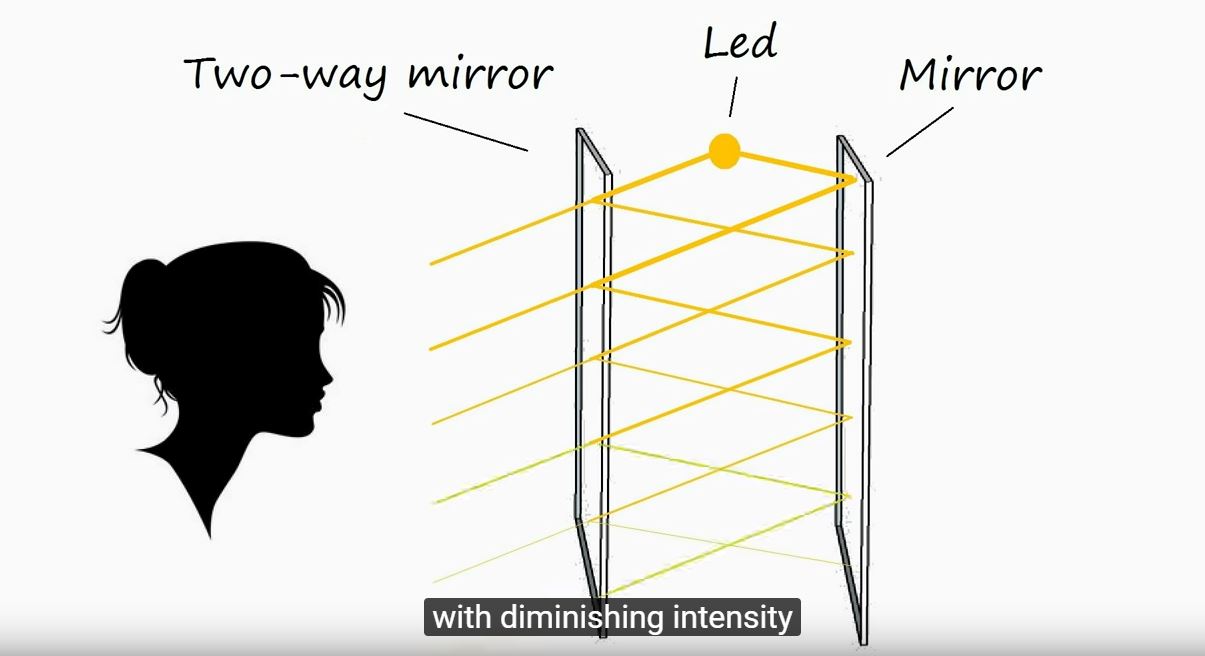 Led
Απλός καθρέφτης
Διπλός καθρέφτης
Μείωση του φωτός
Εργασία Τεχνολογίας: Infinity Clock
Υλικά που χρησιμοποίησα και κόστος
Κόστος
Υλικά
Μεταλλικό πλαίσιο ενός ρολογιού
Μηχανισμός και δείκτες ρολογιού 
Τζάμι καθρέφτης 
Κανονικός καθρέφτης
Τροφοδοτικό 
Καλώδια και διακόπτης
Led ταινία και ευλύγιστο ξύλο
15€
7,5€
7,5€
4€
5€
8€
Σύνολο: 47€
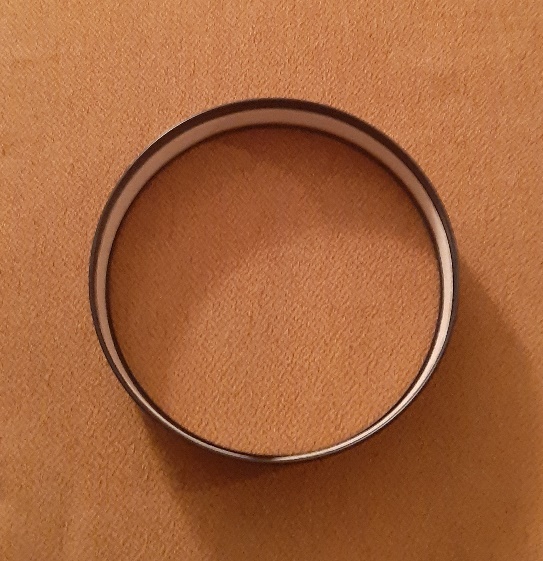 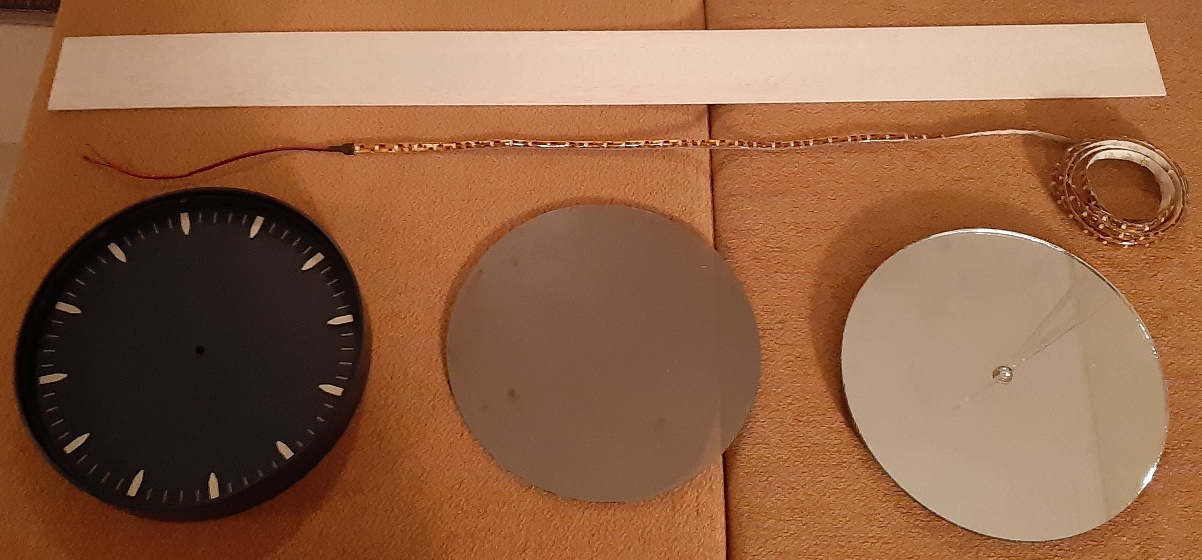 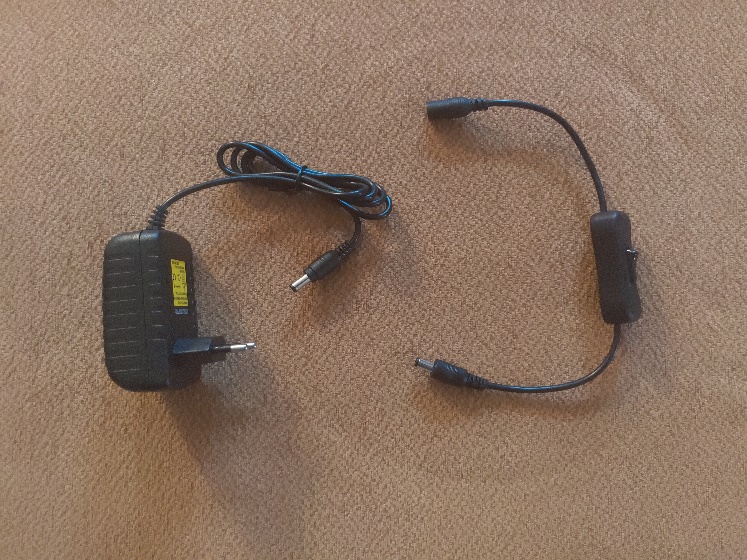 Εργασία Τεχνολογίας: Infinity Clock
Περιγραφή εργασίας
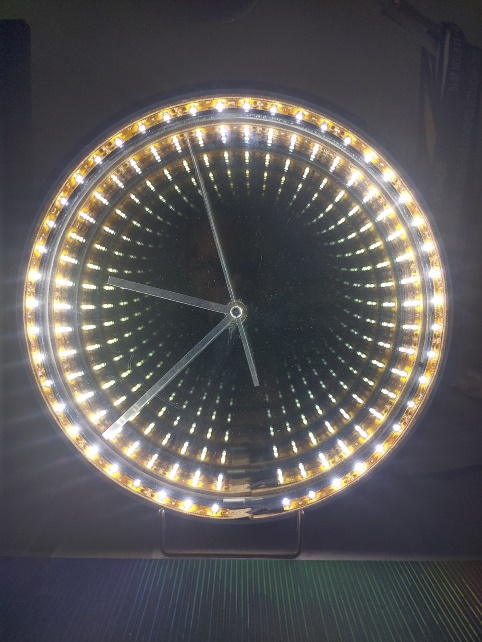 Αρχικά πήρα το μεταλλικό πλαίσιο από το ρολόι και στο μπροστά μέρος του τοποθέτησα τον τζάμι καθρέφτη.
 Ύστερα πήρα την λεντοταινία, την κόλλησα σε ένα ευλύγιστο ξύλο και τα τοποθέτησα στο μεταλλικό πλαίσιο.
Μετά πήρα τον κανονικό καθρέφτη και τον τρύπησα στη μέση για να βάλω τον μηχανισμό του ρολογιού και τους δείκτες.
Στη συνέχεια τα τοποθέτησα στο μεταλλικό πλαίσιο.
Τέλος έκανα μία τρύπα στο κάτω μέρος του ρολογιού για να περάσω από εκεί τα καλώδια ώστε να περνάει τροφοδοσία.
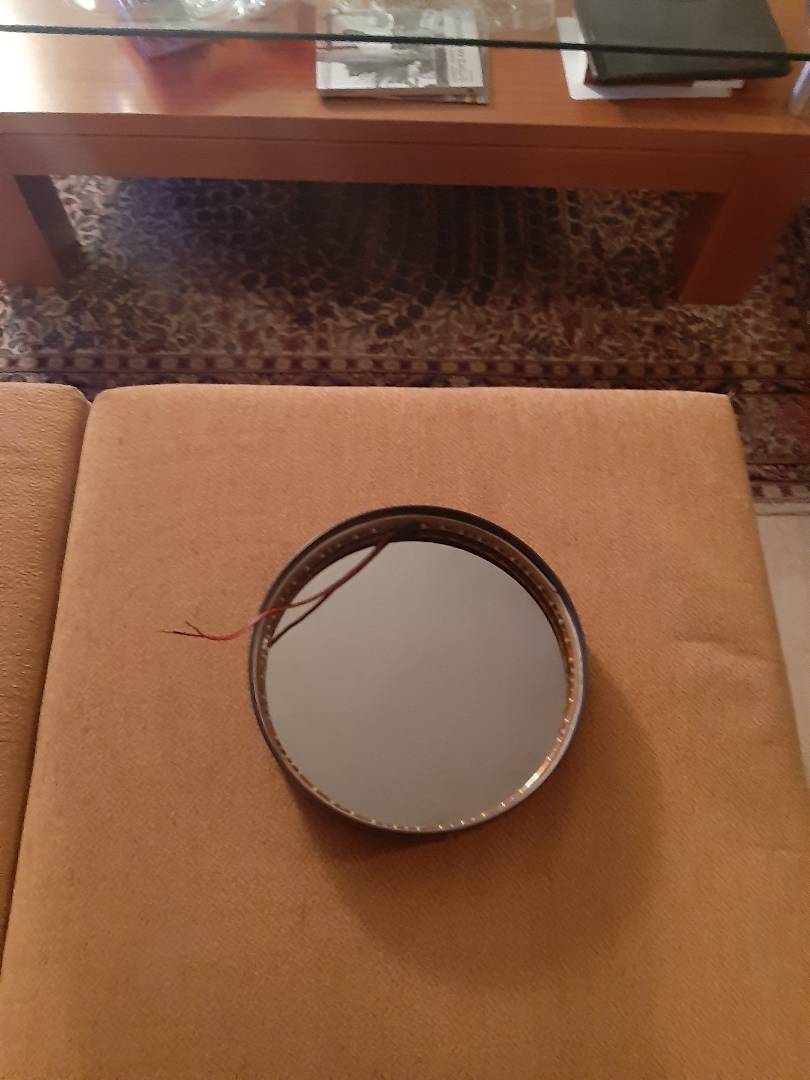 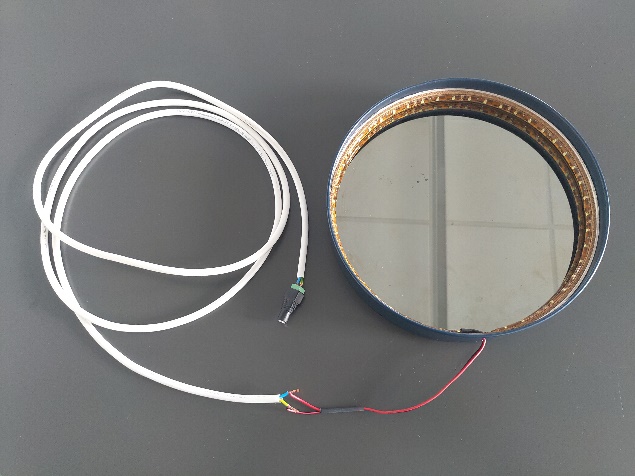 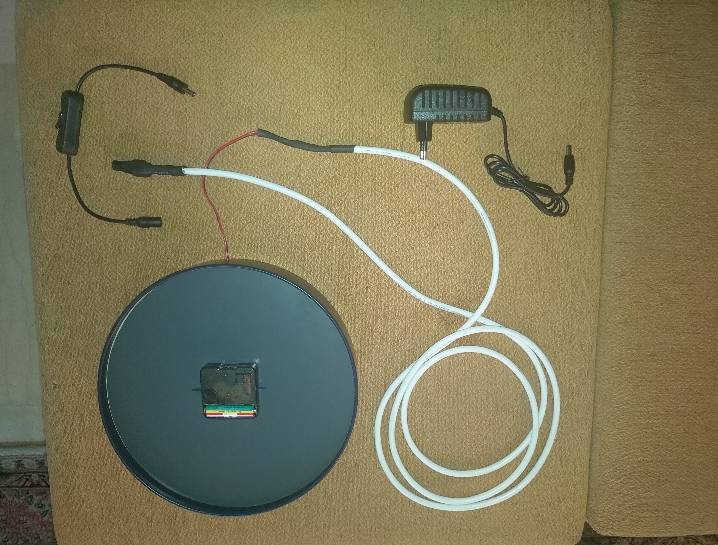 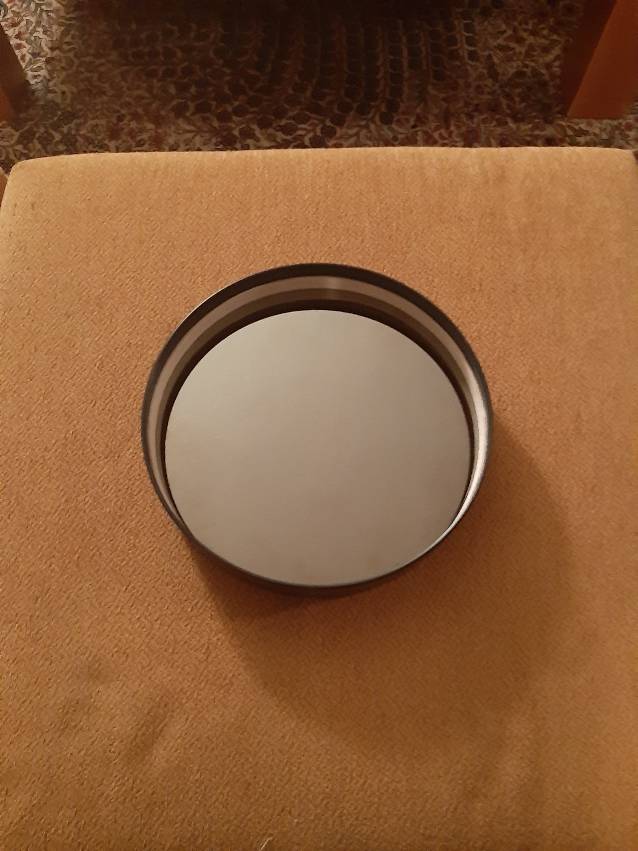 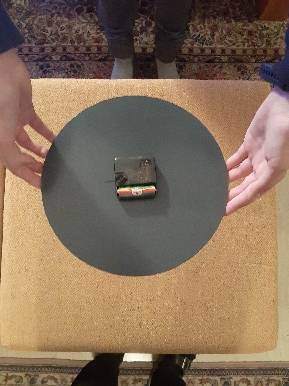 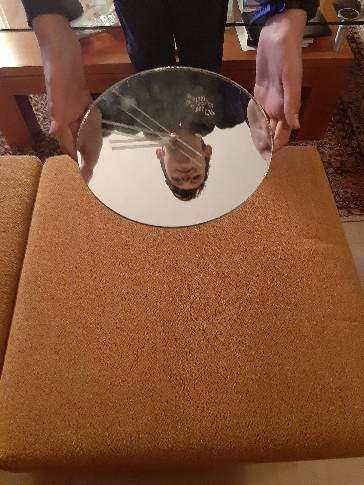 Εργασία Τεχνολογίας: Infinity Clock
Βιβλιογραφικές πηγές
Ανάκλαση του φωτός, Light Website, Διεύθυνση στο διαδίκτυο: 
 http://light.physics.auth.gr/enc/reflection.html
How to Build an Infinity Mirror With Controllable LEDs, Maker Pro, Διεύθυνση στο διαδίκτυο:
 https://maker.pro/arduino/projects/how-to-build-an-infinity-mirror-with-controllable-leds
Infinity mirror, Wikipedia, Διεύθυνση στο διαδίκτυο: https://en.wikipedia.org/wiki/Infinity_mirror
Infinity Mirror Clock Making, Instructables Workshop, Διεύθυνση στο διαδίκτυο: 
 https://www.instructables.com/id/Infinity-Mirror-Clock-Making/ 
Noesis, Κέντρο Διάδοσης Επιστημών & Μουσείο Τεχνολογίας,  Διεύθυνση στο διαδίκτυο: 
 https://www.noesis.edu.gr/
Εργασία Τεχνολογίας: Infinity Clock
Σας ευχαριστώ !
Εργασία Τεχνολογίας: Infinity Clock